It’s Time to Change our Traditional Differential Equations Course  
JMM 2018
Patrice Geary Tiffany
Rosemary Carroll Farley
patrice.tiffany@manhattan.edu
rosemary.farley@manhattan.edu
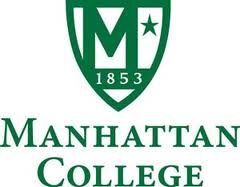 Background:

The differential equations course is required of every engineering student. There is a common cumulative final that typically includes traditional methods of solving DE by hand. 

In Spring, 2017 there were 9 sections with a total of 244 students and 7 faculty members.

In Fall, 2017, there were only 2 sections and we were the only faculty involved in teaching differential equations.
This semester we had freedom from the common final debate.  We could experiment more…and we did.  Covering the syllabus was important but we did leave exact DE out.

We used a modeling first approach together with the extensive use 
of a computer algebra system. We have found that the modeling first approach works best when students actually solve problems and get answers that make sense. 

We added more modeling scenarios and more qualitative analysis. We asked students to write more.
The 3 elements of a perfect storm at our institution:

Modeling first approach and material available through
       SIMIODE.

Our experience using technology in the calculus classroom.  It was natural to continue its use in DE.

The CUPM Guidelines that say that with technology, modeling problems that were previously inaccessible become accessible.
What we decided to do:

Adopt and adapt a modeling first approach in our 
    differential equations classes.  In our approach technology is
    a critical tool in the modeling experience.  Since we are
    bound to cover a specific syllabus we decided to modify
    some  of the scenarios found on SIMIODE to suit our
    needs.

Hold one of three 50 minute classes each week
     in a computer lab where we do modeling first.  So we 
     committed a full 1/3 of our in class time to 
     modeling first activities.  If students miss lab they get 0%.
     There is one makeup lab at the end of the semester.

Supplement lecture material with videos.  

Ask questions on the tests that covered the ideas from lab.
Every new topic was motivated by a modeling first activity available
through the SIMIODE website.

First Order DE
M&M Death and Immigration
Ant Tunnel Building
Mixing It Up

Second Order DE
Models Motivating Second Order
Spring Mass Data Analysis

Systems of DE
Whales and Krill
Salt Compartments

Each scenario was adopted but adapted for our classes.  
The following is our approach to Spring Mass Data Analysis.
Prior to the Spring Mass Data Analysis we did Models Motivating Second Order.

The students are given a diagram of a mass at the end of a spring.  The mass is in equilibrium when the force due to gravity equals the restorative force of the spring.   

y(t) = the distance the mass is from equilibrium.  
m > 0 is the mass 
c > 0 is the resistance coefficient
k > 0 is the spring constant
 
They use Hooke’s Law and Newton’s Second Law of Motion to find their first second order initial value problem

         m y ‘’(t) + c y’(t) +k y (t) = 0,     y(0) = y0,          y’(0) = y1
3-001-T-Spring Mass Data Analysis

This scenario considers a spring mass system.  A spring is attached to 
a horizontal rod on a ring stand and a Vernier Motion Detector 
Is placed under the mass to capture its displacement from the 
motion detector at time intervals of 0.02 seconds for about 30 seconds.
To make it a bit more complicated, 4 index cards are taped to the 
base of a 200 g mass to offer more resistance.  

In the supporting documents for this scenario there is an excel 
spreadsheet that records the data captured.  We used this to 
initiate the scenario.
How can we manipulate the data so that 
y(t) = the distance the mass is from equilibrium?

Again, we will use the convention that y(t) > 0 when the mass is below 
equilibrium, that is when the spring is extended, and y(t) < 0 when 
the mass is above equilibrium, that is when the spring is compressed.

Students were asked to explain how the data was “cleaned up.”
Part 2—Using Maple—our adaption

The students were then instructed to import the cleaned up 
data from the Excel spreadsheet to Maple using a simple copy 
and paste.  

With a simple Maple procedure that the students were given and asked
to explain,  Maple plotted time vs. displacement for all 1491 data points.
for i to 1491 do
P[i] := pointplot([B[i, 1], B[i, 2]], symbol = point):
L := [seq(P[i], i = 1 .. 1491)] end do; display(L)
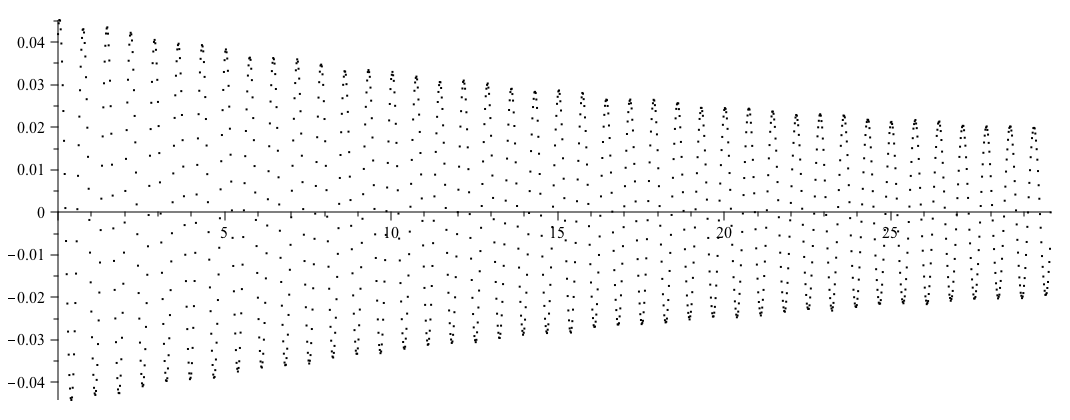 The students were asked to answer the following:

Suppose that the mass with the index cards attached is 0.20626 kg 
and the spring constant, as advertised when it was purchased is 
17.206 N/m. 

Write an initial value problem that this spring mass system
must satisfy.  Since we do not know the resistance constant,
call it c.

SOLUTION:  The IVP is  0.20626 y '' + c y' + 17.206 y = 0;
So from the data the students found:

                       y(0) = initial displacement =0.041907 m  
                       y'(0) = initial velocity = 0.148 m/sec
In the experimental data, you see that the data points are bouncing
--sometimes above equilibrium--and sometimes below equilibrium.  
Look at the DE you wrote above.  What inequality involving c 
must be satisfied given the experimental data you just graphed?  

SOLUTION:   First we agreed that c > 0.  Given the graph of the data, the solution will definitely have a sine and/or cosine in the solution.  
This will only happen if

                                  c2 – 4 m k  < 0

or                              c2 – 4 (0.20626) (17.206)  < 0

thus                          0 < c <  3.767709946
Students had already solved initial value problems using Maple and had plotted the solutions.  They were able to graph their solution to the IVP and plot all the data points on the same set of axes.  They were then given the following exercise:

By experimentation with values of c and staying within the interval you found in the previous question, find the value of c that best fits the data.  Plot the data and your
     solution together.
Students then experimented with the value of the coefficient of y’(t) to get the best fit for their data.
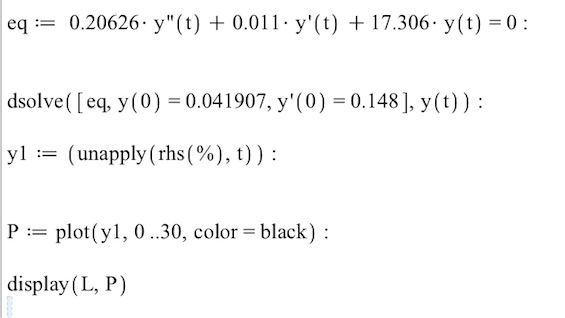 After much experimentation with different values of c, most students chose c to be approximately equal to 0.011.
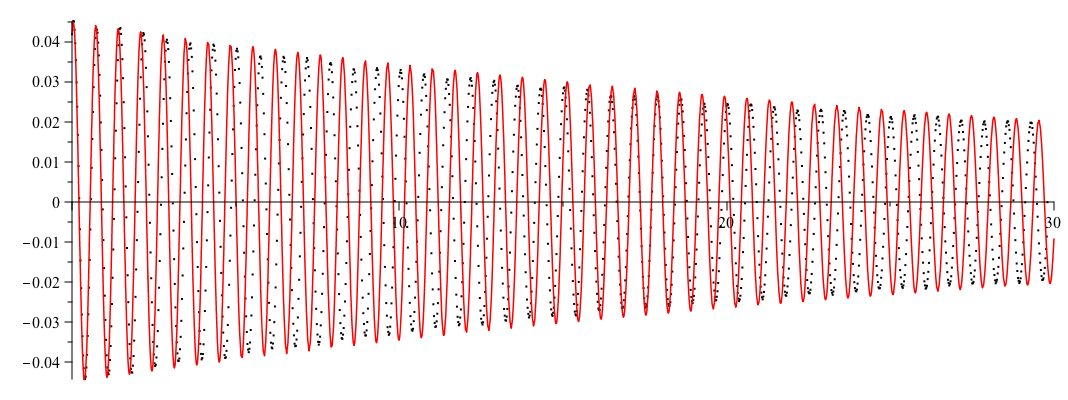 Our plan for second order DE next semester:

Hopefully, Maple will find a way to estimate parameters like the resistance constant in the DE.  If not, we might try to use Excel or Matlab.

However, for this semester, the guess and check method within certain bounds was actually OK for our students.  They understood what they were doing and why.

Interesting conversations occurred regarding the what-ifs of changing spring constant value and/or resistance coefficient using words like frequency, period, and amplitude.  We might do more of this type of what-ifs.
Assessment:

This was an off semester course.  Most of our students take DE 
in the spring semester.

The course and teacher evaluations did not specifically ask 
about labs.  Students either did not mention them or liked them.

“Loved the labs.  Very good for visual learners.  Also not code 
intensive…more so about the material that needs further 
explanation through the uses of graphs, large matrices, or 
computations that could be tedious on paper.”

“Every subject was explained in detail with labs to help
 with the understanding of a topic. “
LAB GRADES  
RED—FALL, 2017          BLUE—SPRING, 2017
Parting Words:

Getting started with the modeling first approach is much easier with the support of the SIMIODE community.

Check the SIMIODE site often.  Scenarios are added all the time.  (ex.  We are looking to add a data driven system of DE.)

The use of technology encourages students to hypothesize, experiment, analyze their solutions, and if necessary readjust their hypothesis and try again--without frustration!  And students really like answers.










Csas






Sss
Thanks!

Feel free to contact us at:


patrice.tiffany@manhattan.edu

rosemary.farley@manhattan.edu